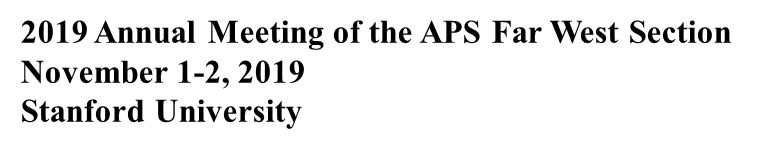 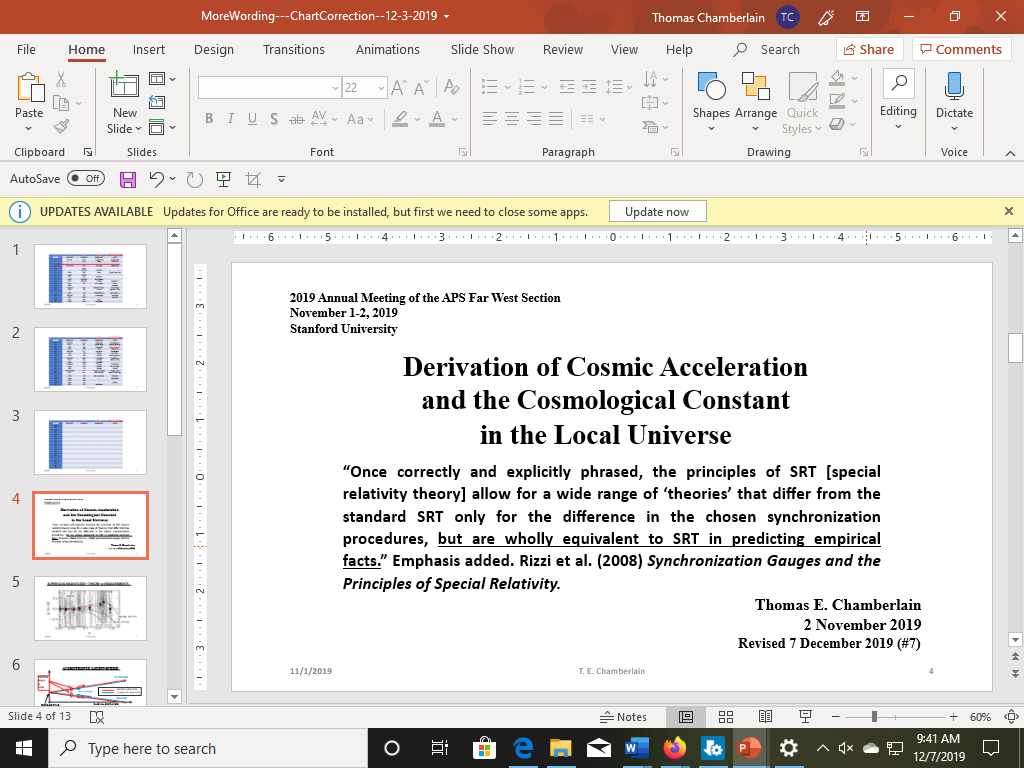 11/2/2019
T. E. Chamberlain
1
2019 Annual Meeting of the APS Far West SectionNovember 1-2, 2019Stanford University
SUPERNOVA MAGNITUDES—THEORY vs MEASUREMENTS
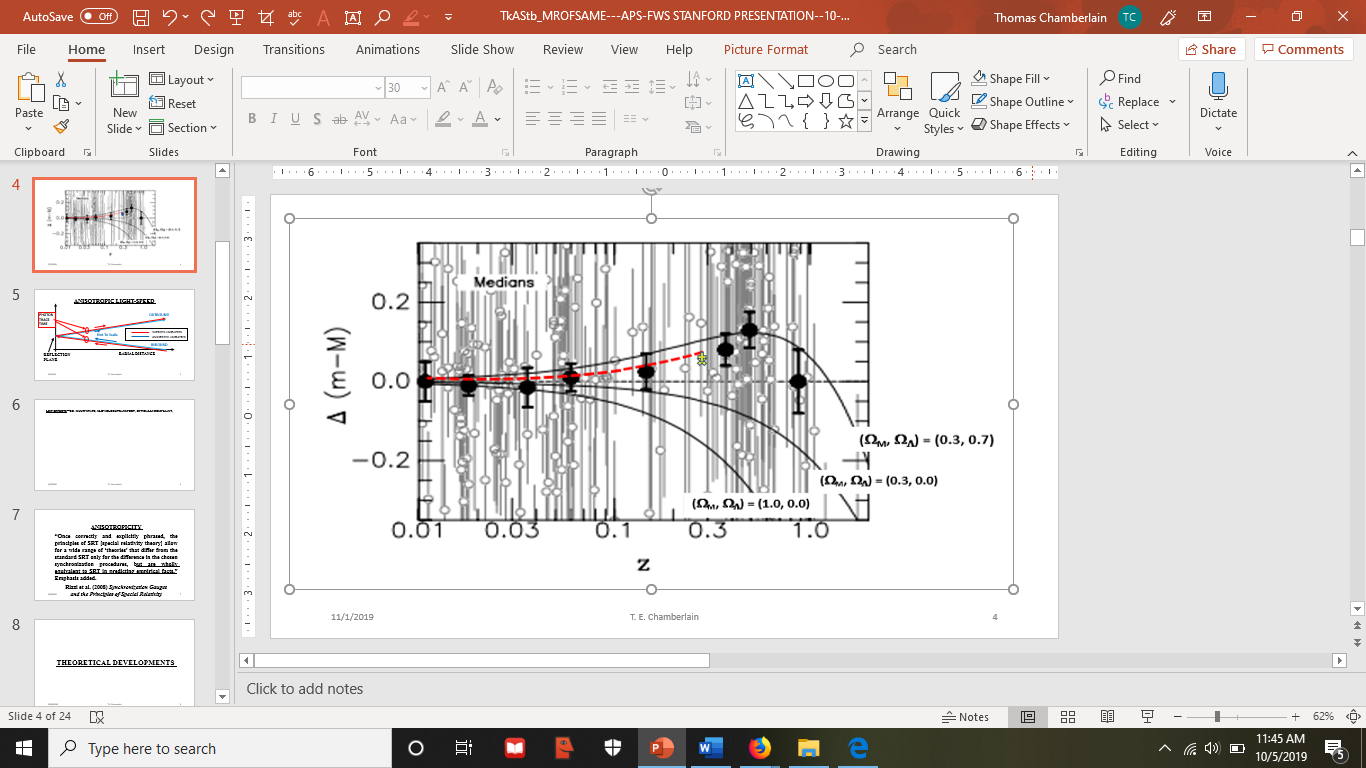 11/2/2019
T. E. Chamberlain
2
2019 Annual Meeting of the APS Far West SectionNovember 1-2, 2019Stanford University
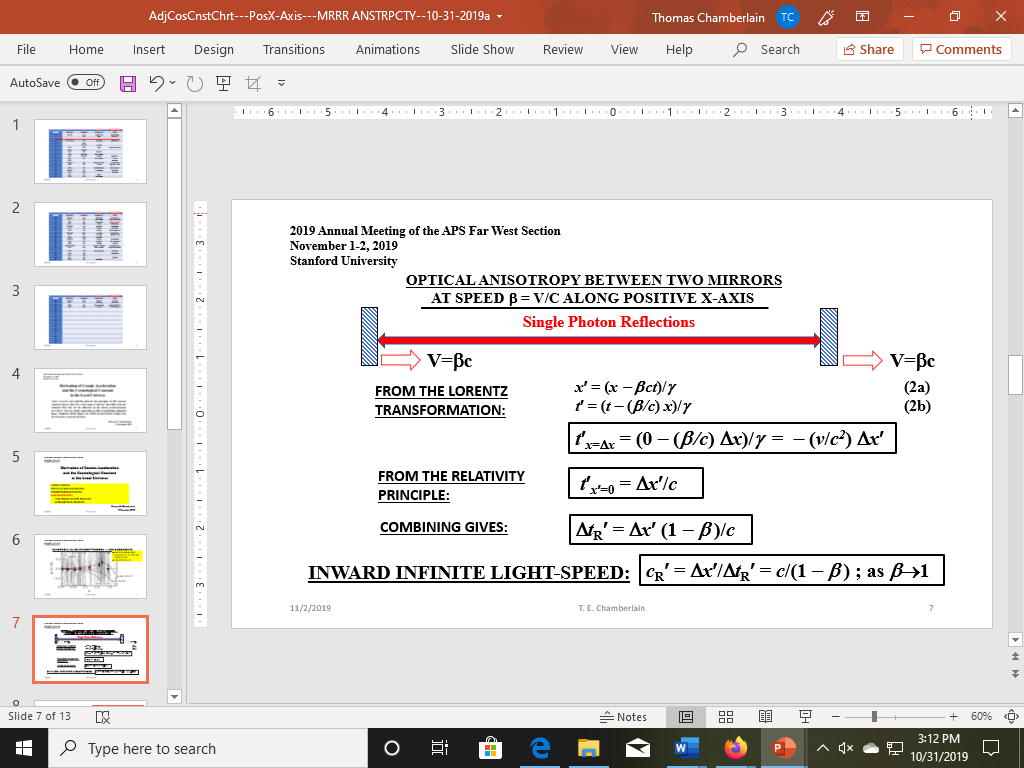 11/2/2019
T. E. Chamberlain
3
2019 Annual Meeting of the APS Far West SectionNovember 1-2, 2019Stanford University
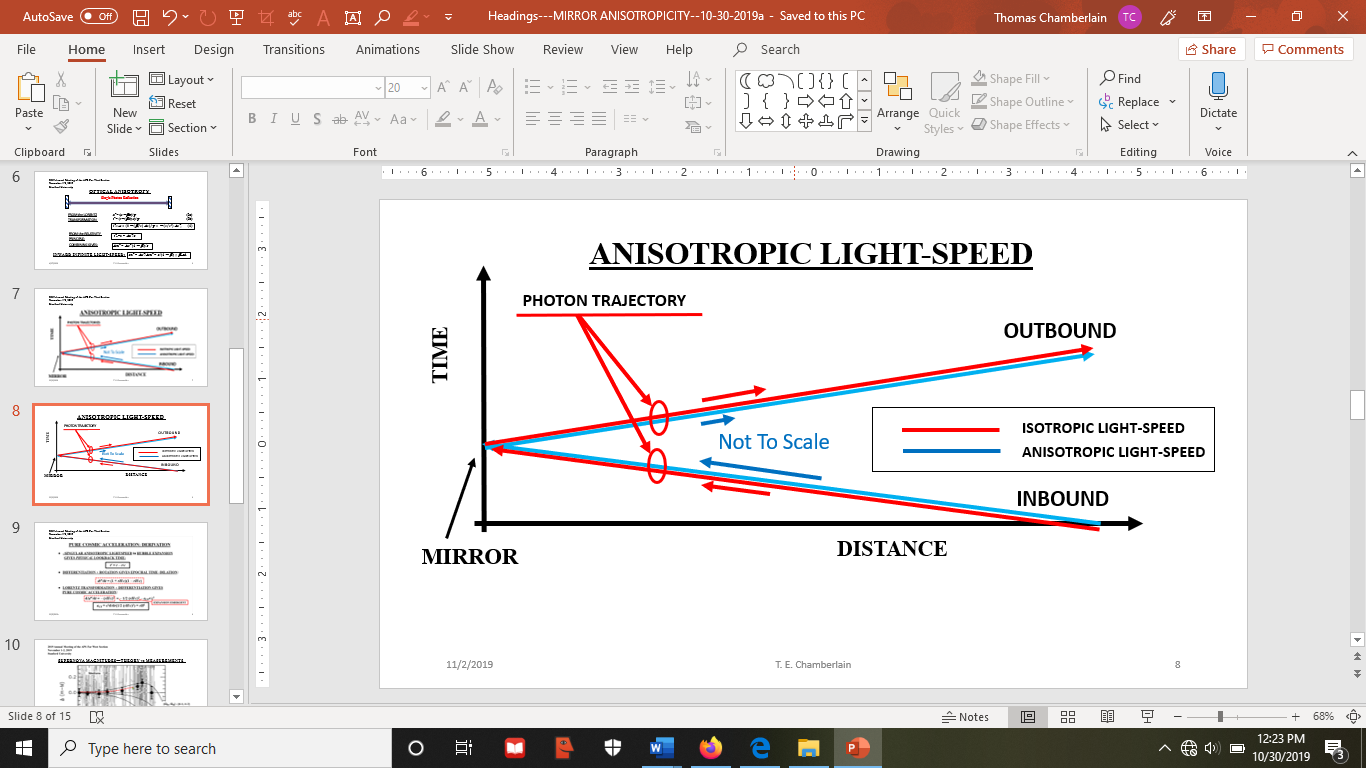 11/2/2019
T. E. Chamberlain
4
2019 Annual Meeting of the APS Far West SectionNovember 1-2, 2019Stanford University
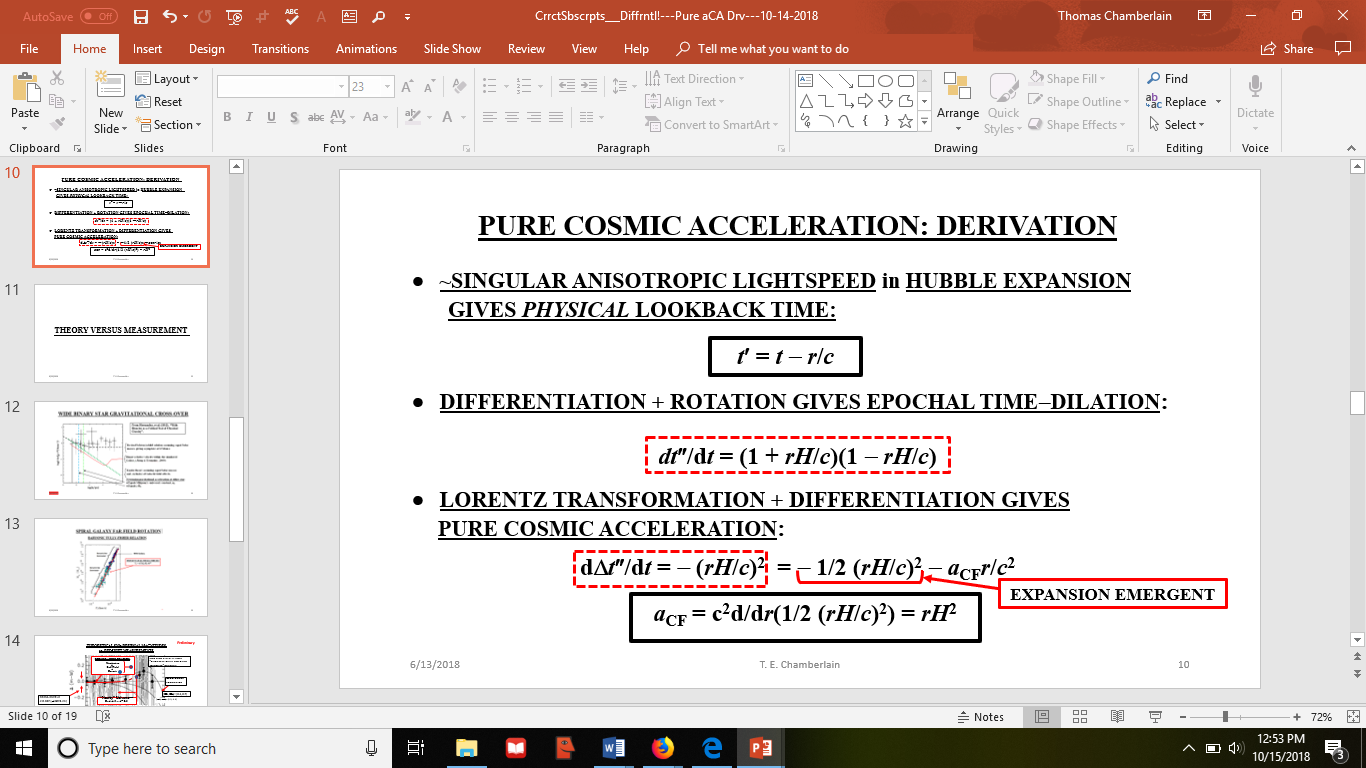 11/2/2019
T. E. Chamberlain
5
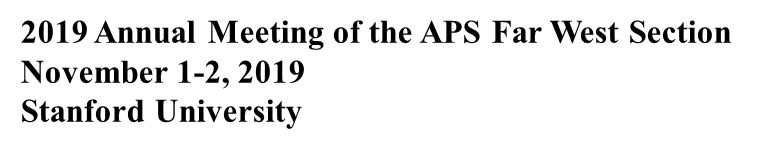 SUPERNOVA MAGNITUDES—THEORY vs MEASUREMENTS
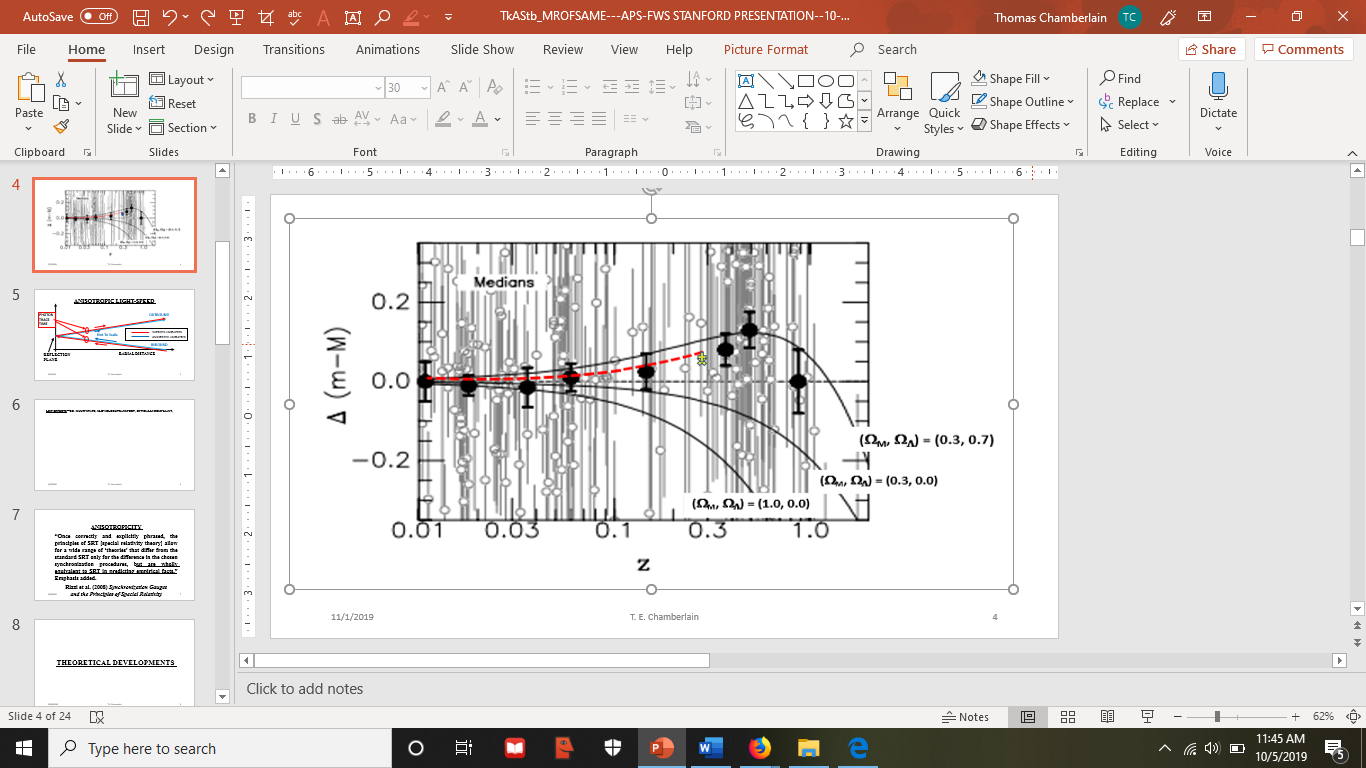 11/2/2019
T. E. Chamberlain
6
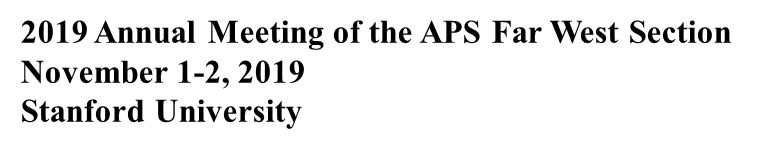 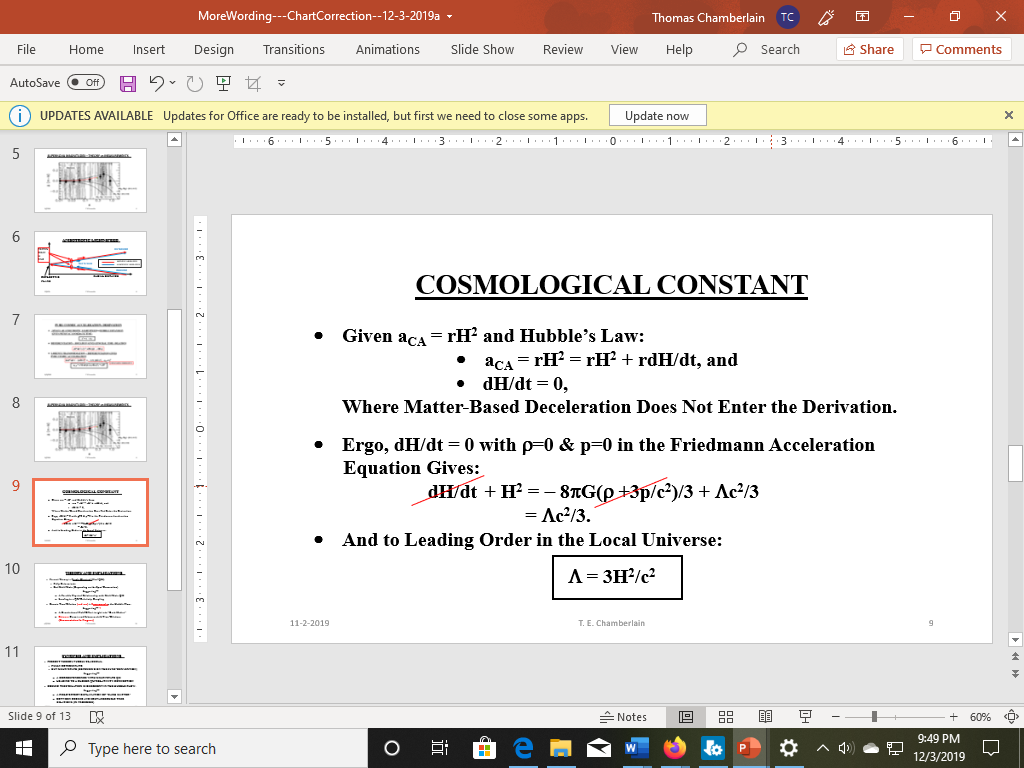 11/2/2019
T. E. Chamberlain
7
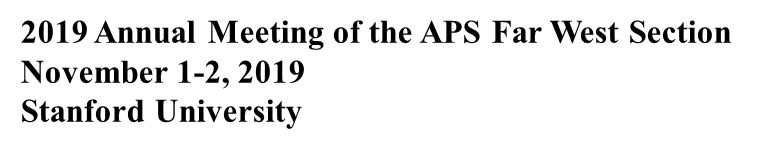 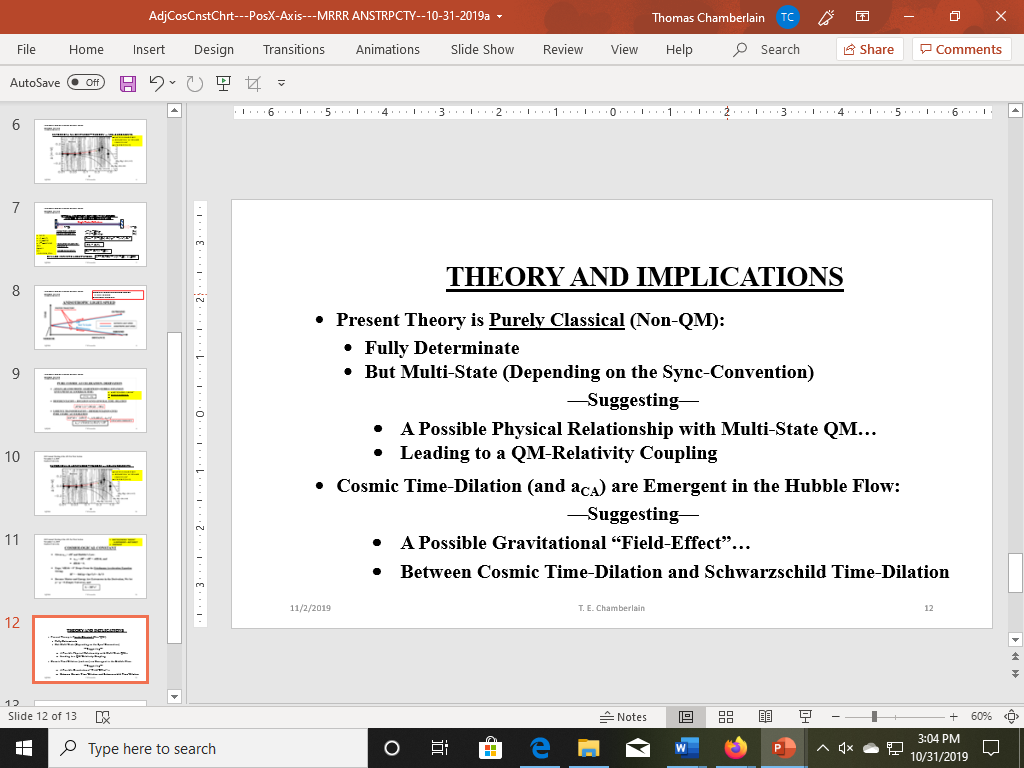 11/2/2019
T. E. Chamberlain
8